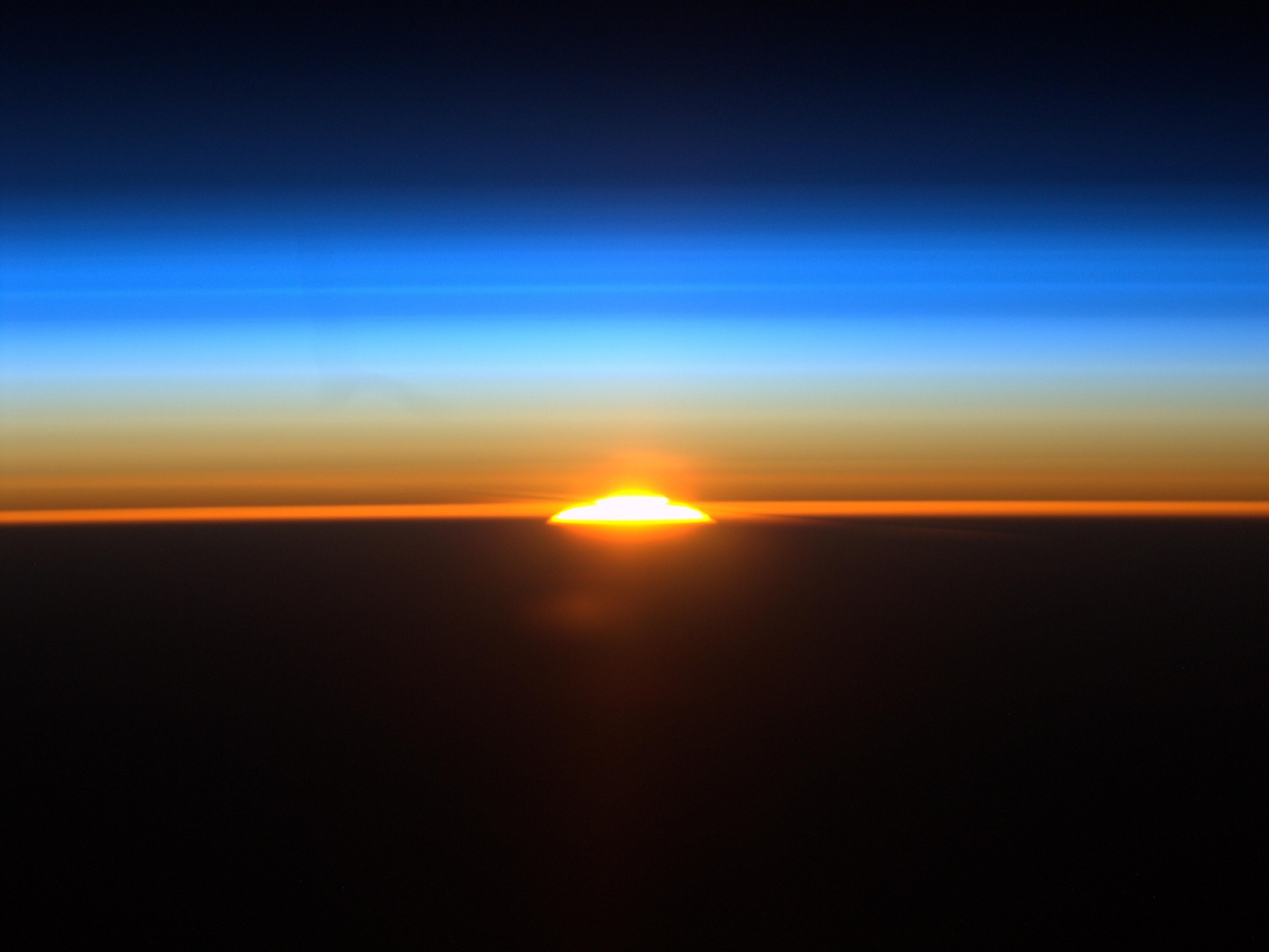 Climate DisruptionWhat We Can Do
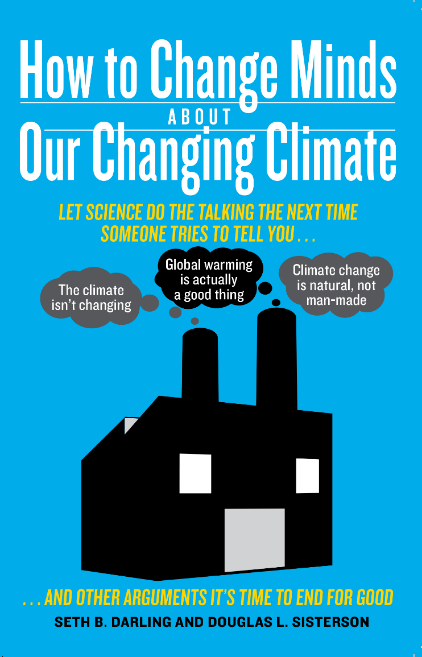 Seth B. Darling, PhD
Our options
Mitigation
Geoengineering
Adaptation
Our options
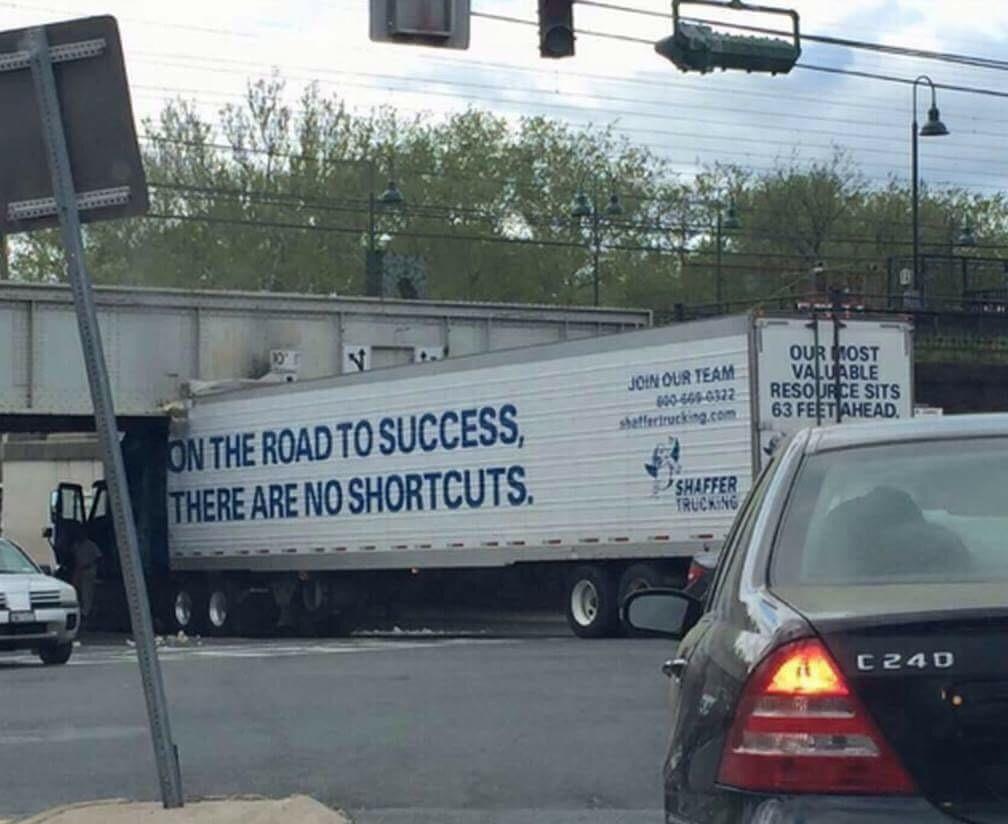 Our options
Adaptation
Plan for impacts
Build resiliency
Improve response capacity
Our options
Fertilizing the ocean
Adding minerals to ocean to enhance its CO2 absorption
Accelerating rock weathering (dissolves CO2)
Capturing CO2 from air
Planting forests

Deploying space mirrors
Injecting aerosols into stratosphere
Seeding marine clouds
Brightening ocean with microbubbles
Growing reflective crops
Whitening rooftops
Absorb CO2
Reflect sunlight
Geoengineering
Our options
Mitigation
Reduce emissions
Projected low-carbon contribution is far too small
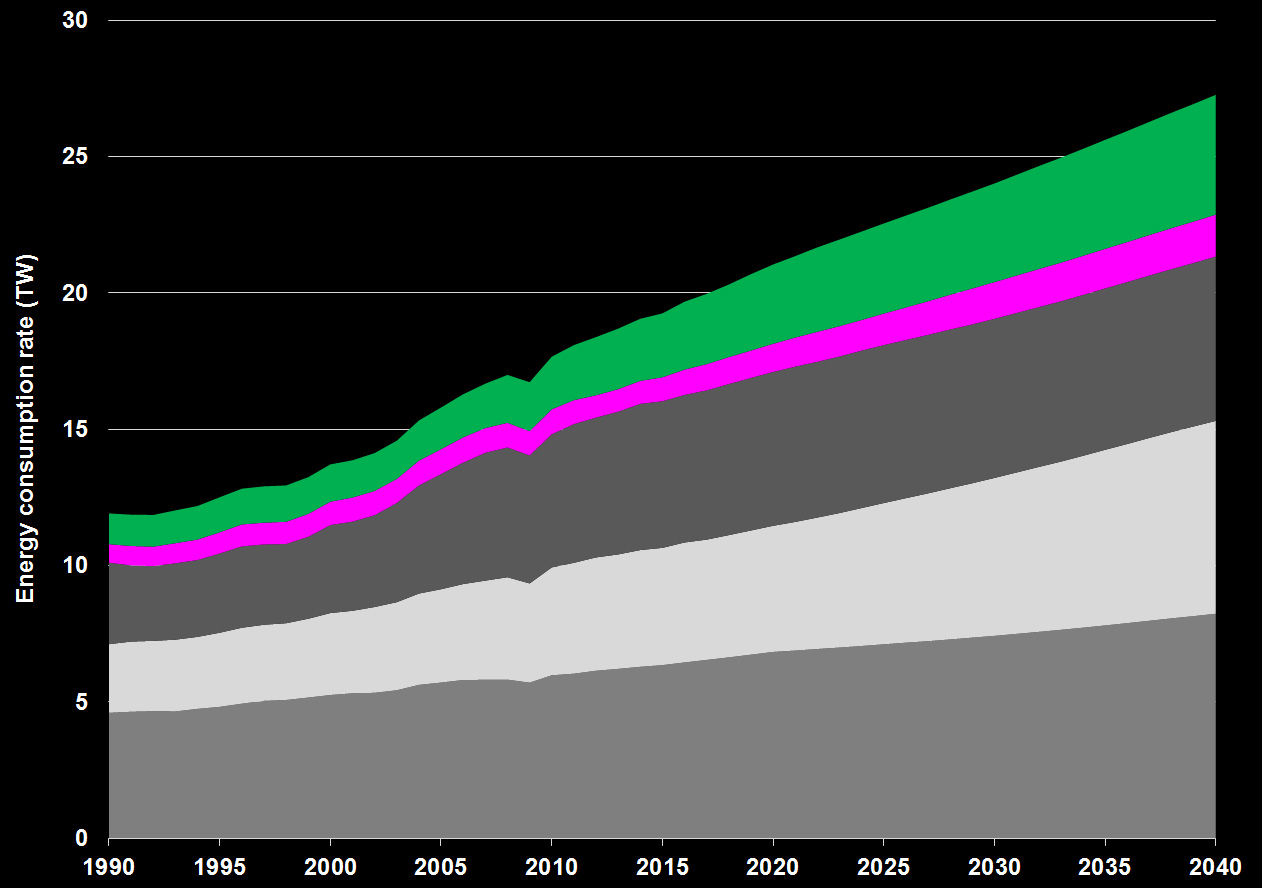 Need >10 TW of renewables by 2050
other
biofuel
hydro
~10
TW
renewables
renewables
nuclear
coal
nuclear
natural gas
fossil fuels
liquid fuels
EIA 2016
Feasible limits…
Biomass
5 TW
Fossil fuels
>30 TW
Fossil fuels
Nuclear fusion?
Biomass
5 TW
Nuclear fission
>30 TW
Wind
10 TW
Wind
10 TW
Oceans
<1 TW
Geothermal
<1 TW
Hydropower
2 TW
Global energy demand in 2017
19 TW
Today…
What about when my son is middle aged?
Fossil fuels
>30 TW
Biomass
5 TW
Fossil fuels
Nuclear fusion?
Biomass
5 TW
Nuclear fission
>30 TW
Wind
10 TW
Wind
10 TW
Oceans
<1 TW
Geothermal
<1 TW
Hydropower
2 TW
Projected scenario
Max only renewable scenario
Global energy demand in 2050
30 TW
(without solar)
Average conversion efficiency of 12%
Collect over 2% of land
Total striking
land/ocean
96,000 TW
Land area = 29.2% of Earth
28,000 TW
560 TW
67 TW
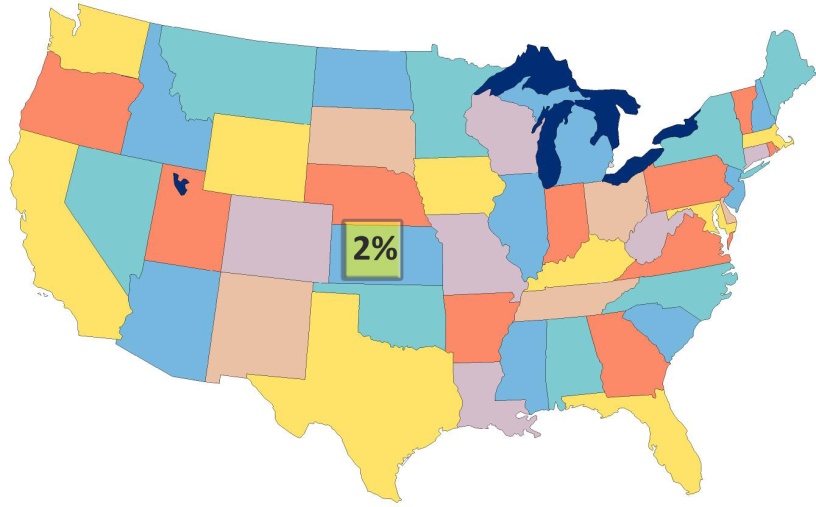 Solar
67 TW
Other renewables
Global energy demand in 2050
30 TW
Global energy demand in 2050
30 TW
Solar panel prices
have plummeted
[Speaker Notes: Richard Swanson (SunPower)]
Illinois power plant emission pathways
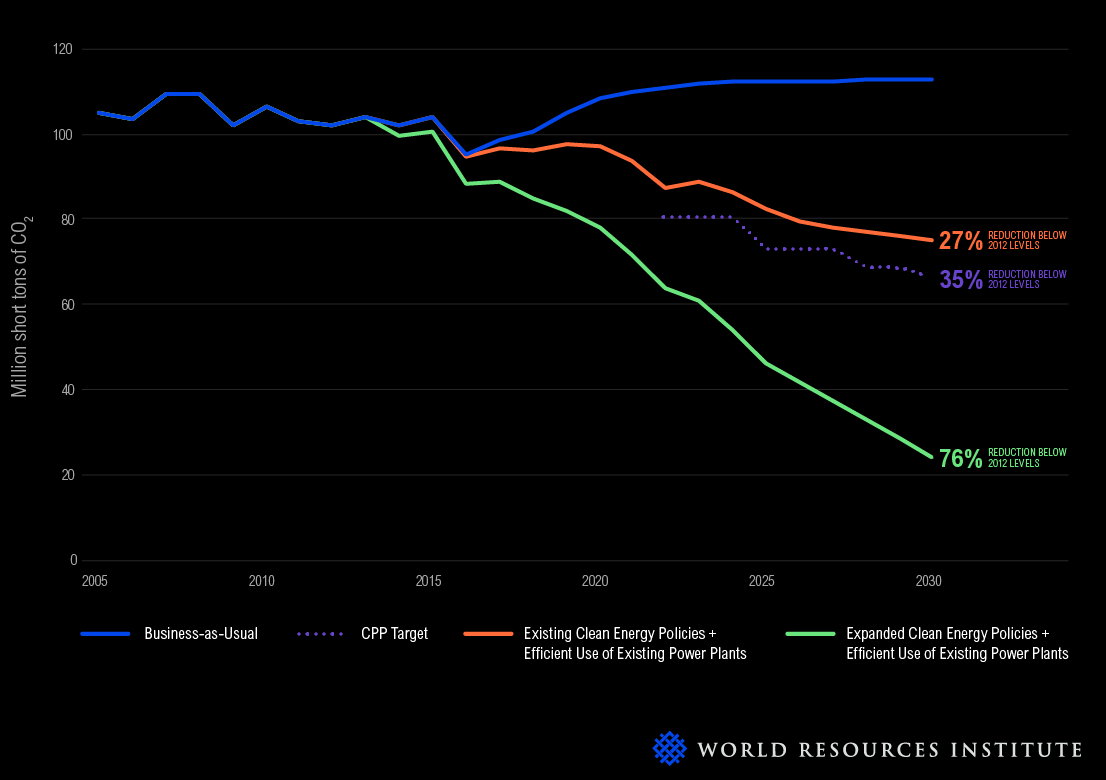 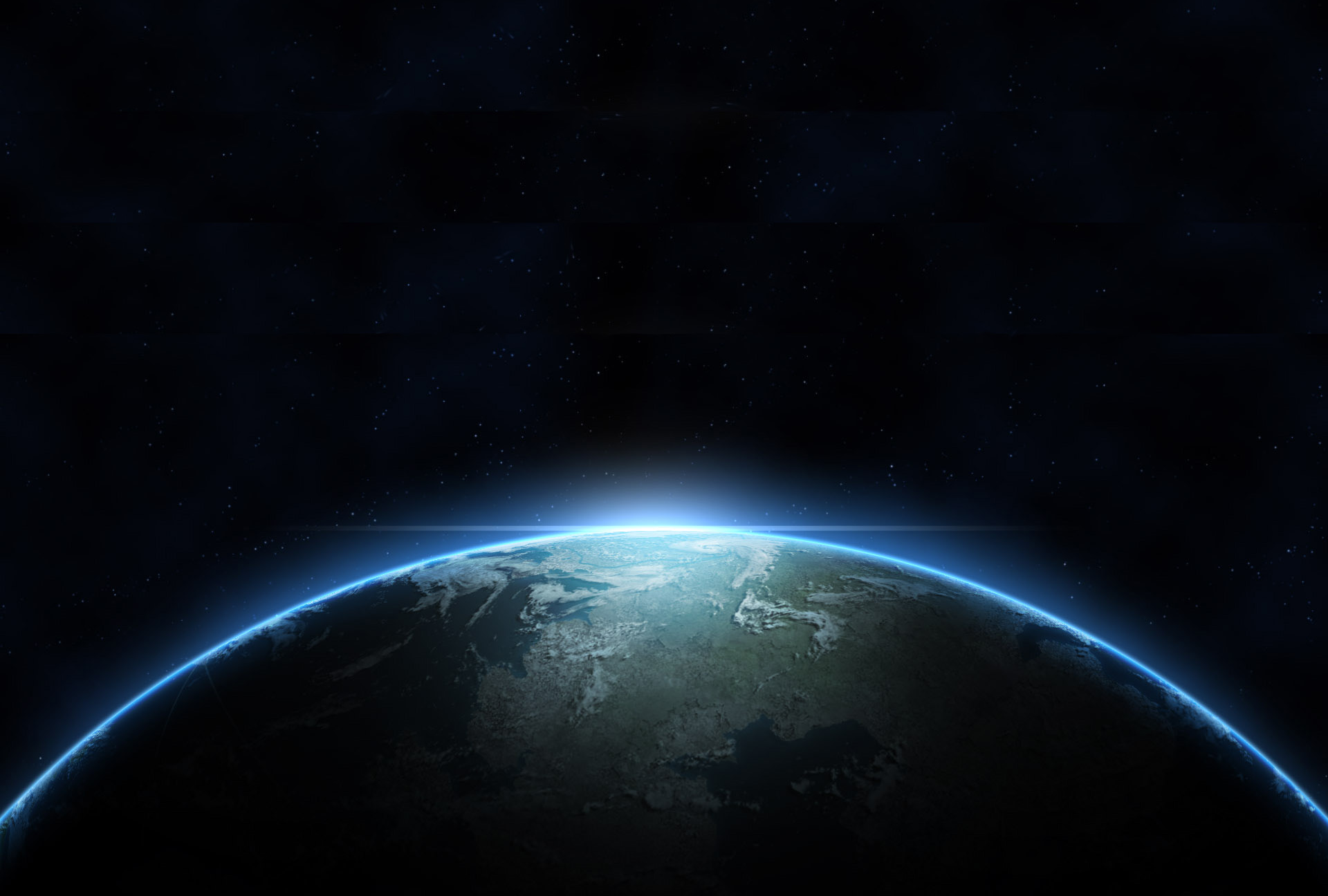 darling@anl.gov
[Speaker Notes: Our atmosphere is a razor-thin, delicate layer protecting our planet…we should treat it with respect and care]